Genetics of sex
Women & men are very different, but just a few genes create that difference
In mammals = 2 sex chromosomes 
X & Y
2 X chromosomes = female: XX
X & Y chromosome = male: XY
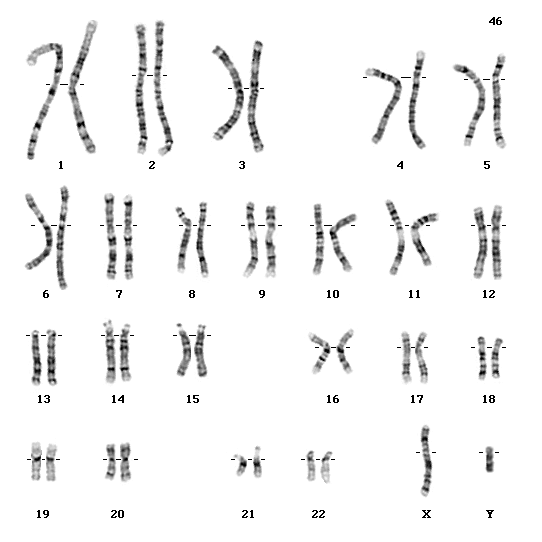 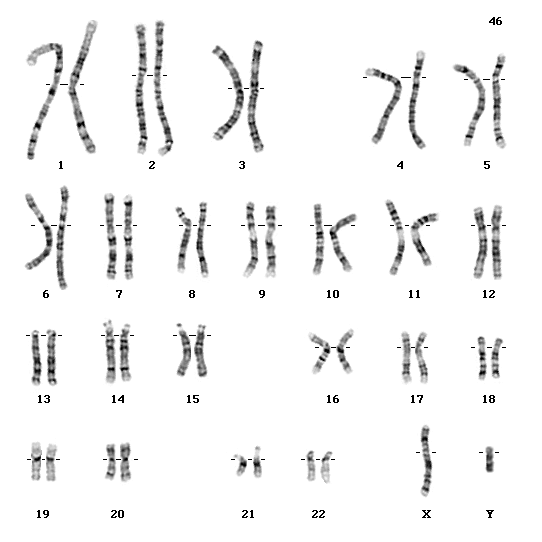 X
X
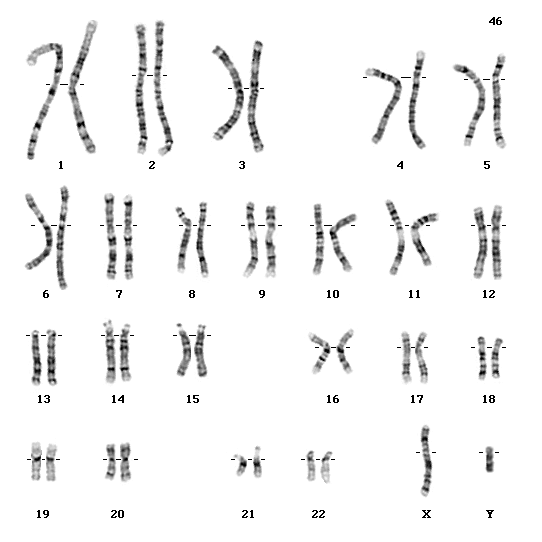 X
Y
Sex chromosomes
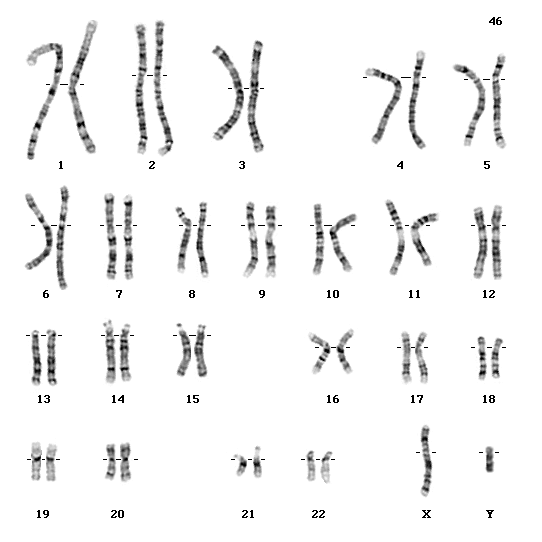 Sex-linked traits
Sex chromosomes have other genes on them, too
especially the X chromosome
hemophilia in humans
blood doesn’t clot
Duchenne muscular dystrophy in humans
loss of muscle control
red-green color blindness
see green & red as shades of grey
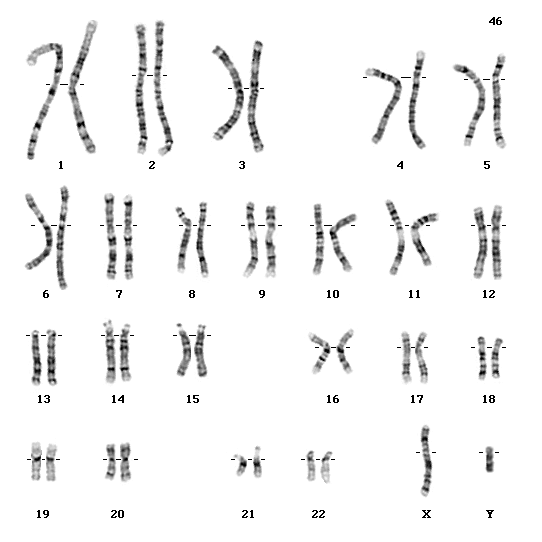 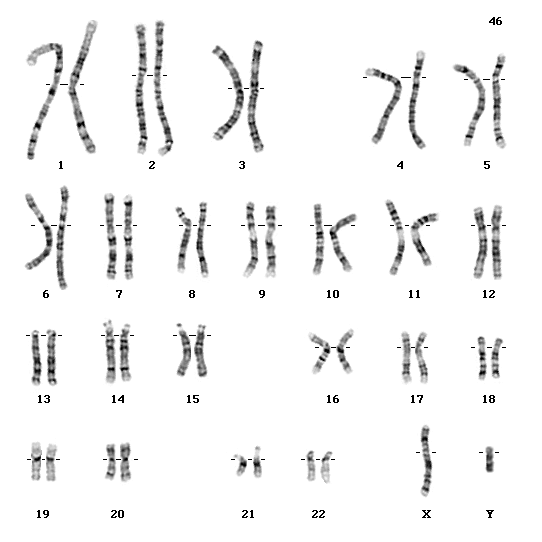 X
X
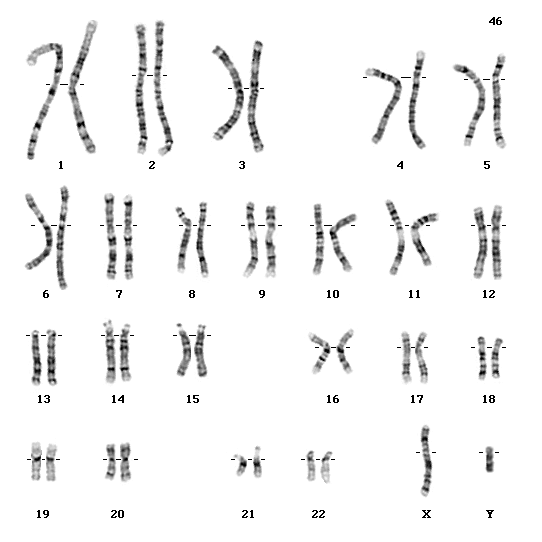 X
Y
[Speaker Notes: Duchenne muscular dystrophy affects one in 3,500 males born in the United States.
Affected individuals rarely live past their early 20s.
This disorder is due to the absence of an X-linked gene for a key muscle protein, called dystrophin. 
The disease is characterized by a progressive weakening of the muscles and loss of coordination.]
HH
XHXH
XHXh
XHXh
XHXh
Hh
XH
XHY
XHY
XhY
Xh
male / sperm
XH
Y
XHXH
XHY
XH
XHY
XH
female / eggs
Y
Xh
XhY
XHXh
Sex-linked traits
sex-linked recessive
2 normal parents,
but mother is carrier
x
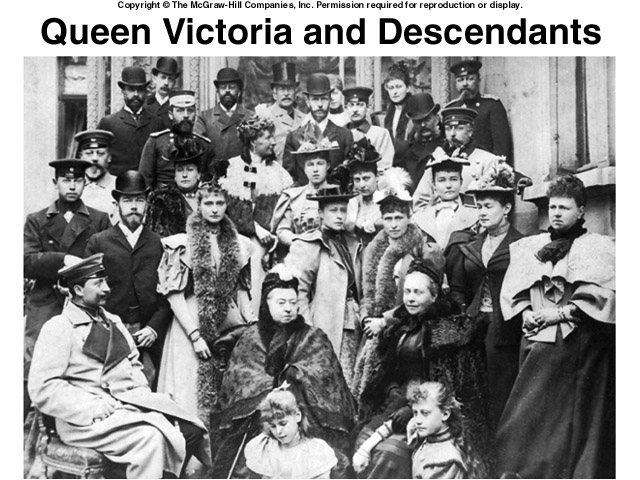 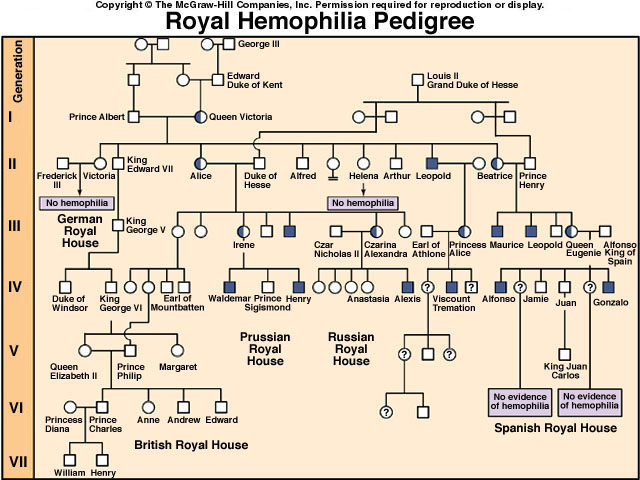 [Speaker Notes: Hemophilia is a sex-linked recessive trait defined by the absence of one or more clotting factors.
These proteins normally slow and then stop bleeding.
Individuals with hemophilia have prolonged bleeding because a firm clot forms slowly.
Bleeding in muscles and joints can be painful and lead to serious damage.
Individuals can be treated with intravenous injections of the missing protein.]